Materi 1
Sejarah HOTEL dan restoran
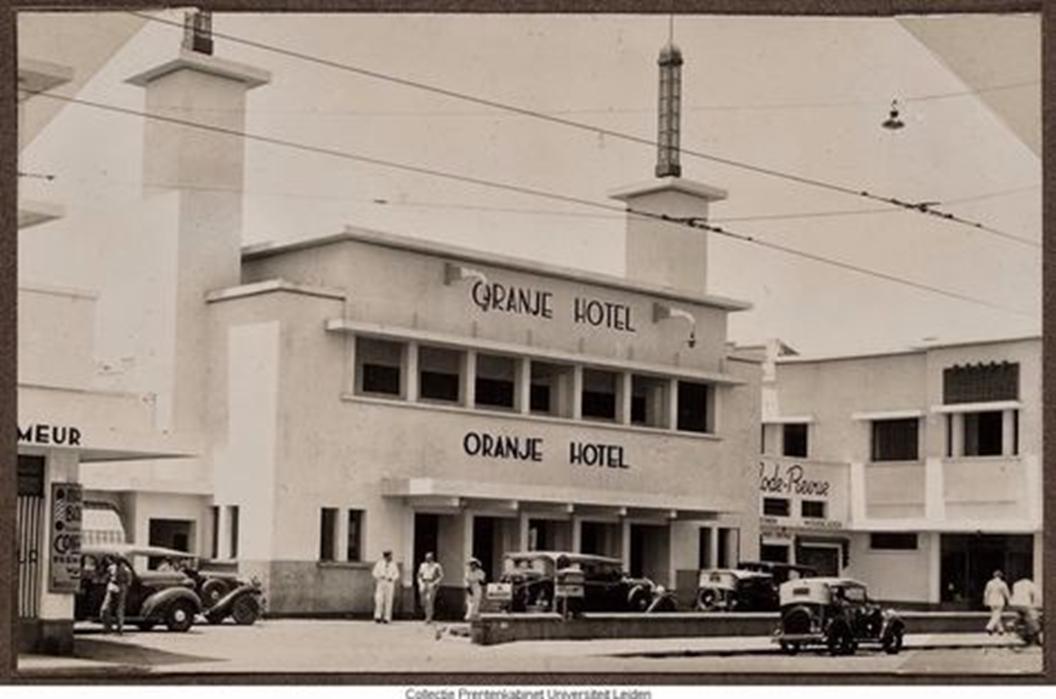 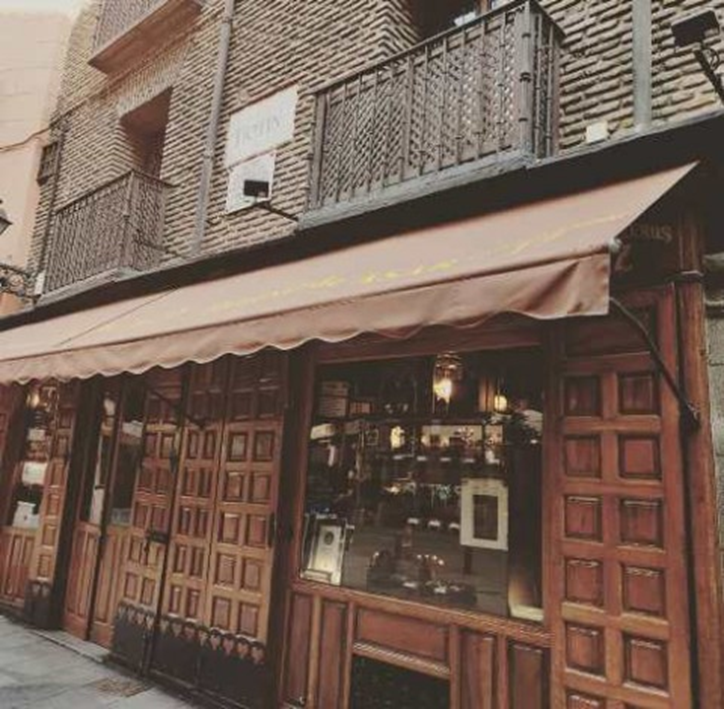 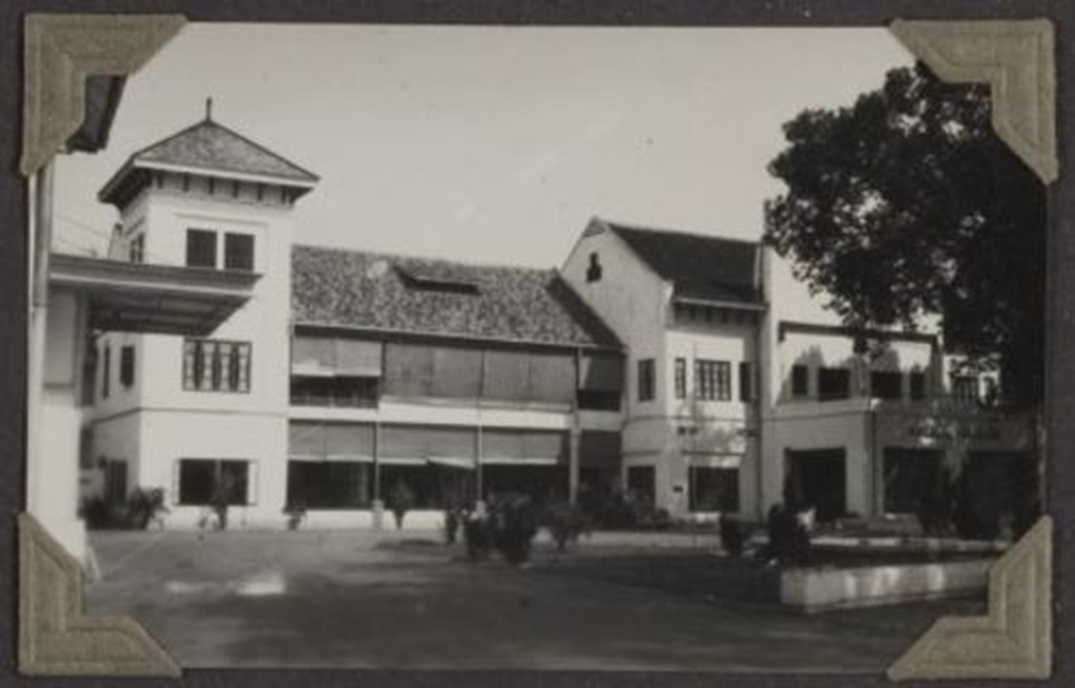 Oleh : 

Andreas Suwandi, S.Pd, M.Pd
World History Hotels
THE BEGINNING OF THE HOTEL
First hotel in the United States
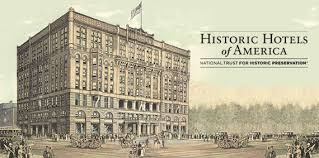 World History Hotels At Indonesia
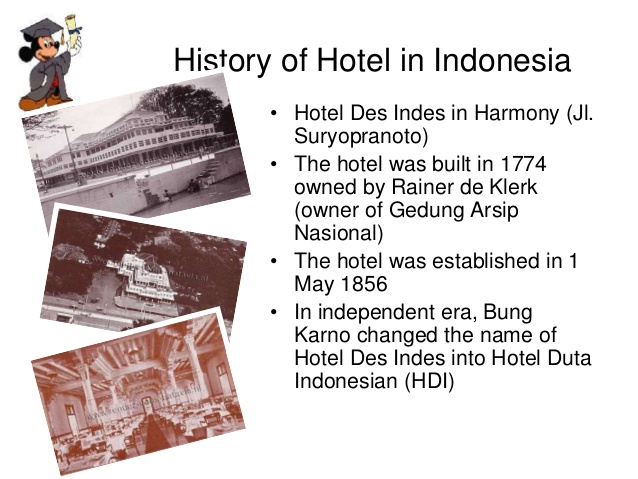 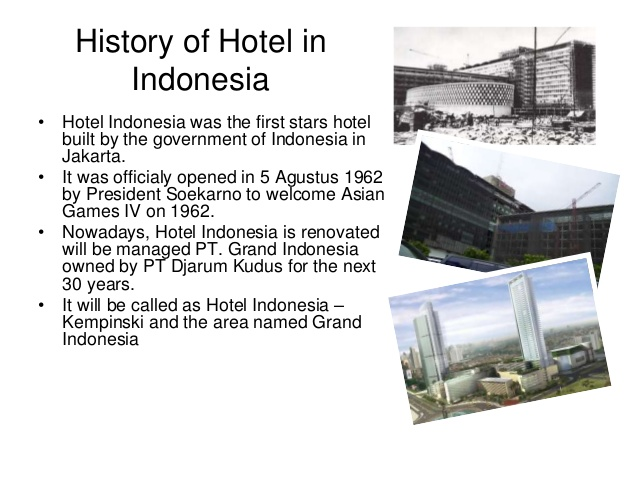 HOTEL HERITAGE
Surabaya, berdiri Hotel Sarkies dan Hotel Oranje.
Semarang, berdiri Hotel Du Pavillion.
Malang, Palace Hotel.
Solo, Slier Hotel.
Yogyakarta, Grand Hotel ( sekarang Hotel Garuda )
Bandung, Hotel Savoy Homann, Hotel Preanger dan Pension Van Hangel ( kini Hotel Panghegar ).
Bogor, Hotel Salak.
Medan, Hotel de Boer dan Hotel Astoria.
Makasar, Grand Hotel dan Staat Hotel.
HOTEL ORANJE
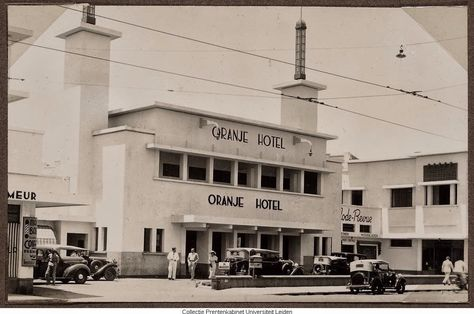 Hotel Du Pavillion
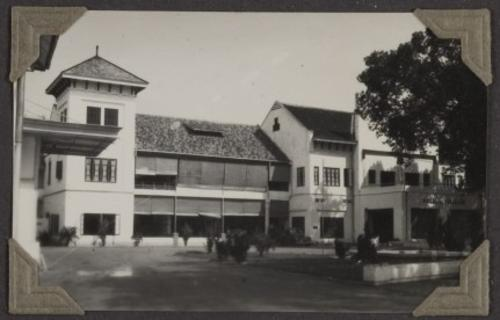 Hotel Savoy Homan
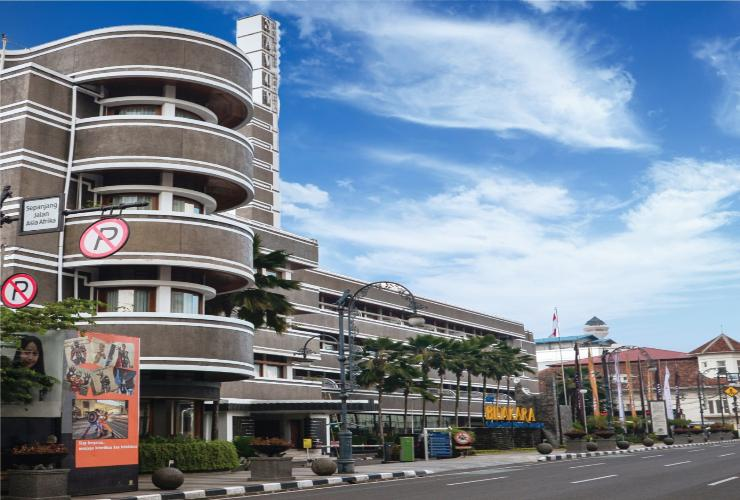 Sejarah restoran
Perkembangan Restoran
Konsep restoran pertama
Restoran Tertua (Botin Restaurant Spanyol ) 293 tahun
Perkembangan restoran di Indonesia
Post test
Jelaskan sejarah hotel di dunia menurut sumber yang berkembang ?
Jelaskan perkembangan hotel di Indonesia ?
Sebutkan hotel heritage yang ada di Indonesia?
Jelaskan sejarah restoran di dunia?
Sebutkan 2 konsep pertama dari restoran?
Tugas Individu
Jenis Tugas Kelompok , Buatlah 8 kelompok  dan Coba anda analisis Hotel Heritage dan restoran heritage di Bandung.
Reference
Agus, Sulastiyono. (2011). Manajemen Penyelanggaraan Hotel. Bandung: Alfabeta.
Isdarmanto. (2018) . Hotel Introduction Sekolah Tinggi Pariwisata Ambarrukmo Yogyakarta – Indonesia
Priono, Y. (2012). Identifikasi Produk Wisata Pariwisata Kota (Urban Turism) Kota Pangkalan Bun Sebagai Urban Heritage Turism . Jurnal Prespektif Arsitektur No. 02, 72-84.